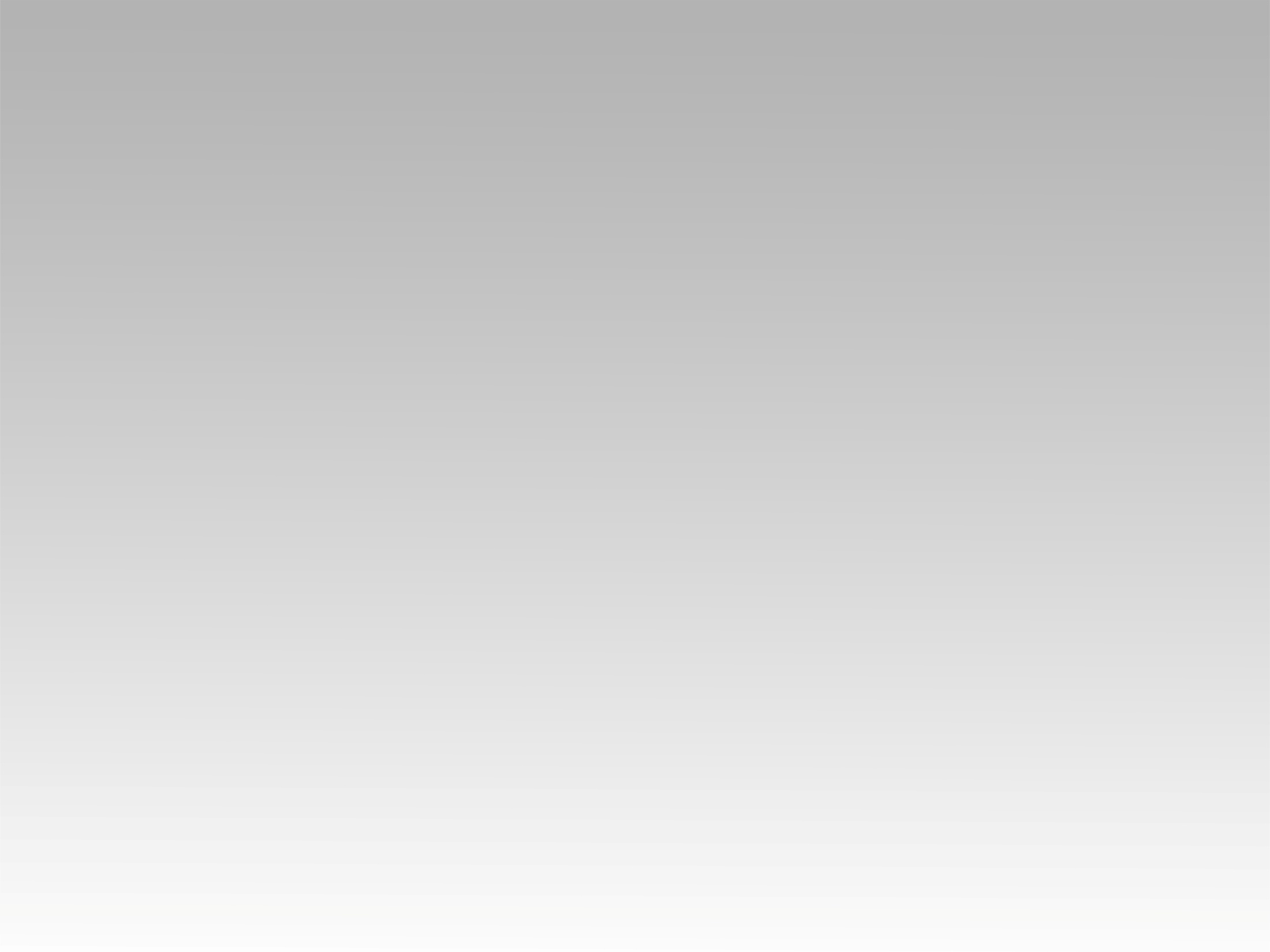 تـرنيــمة
عَيني تَرِى فَوقَ الصَّليب
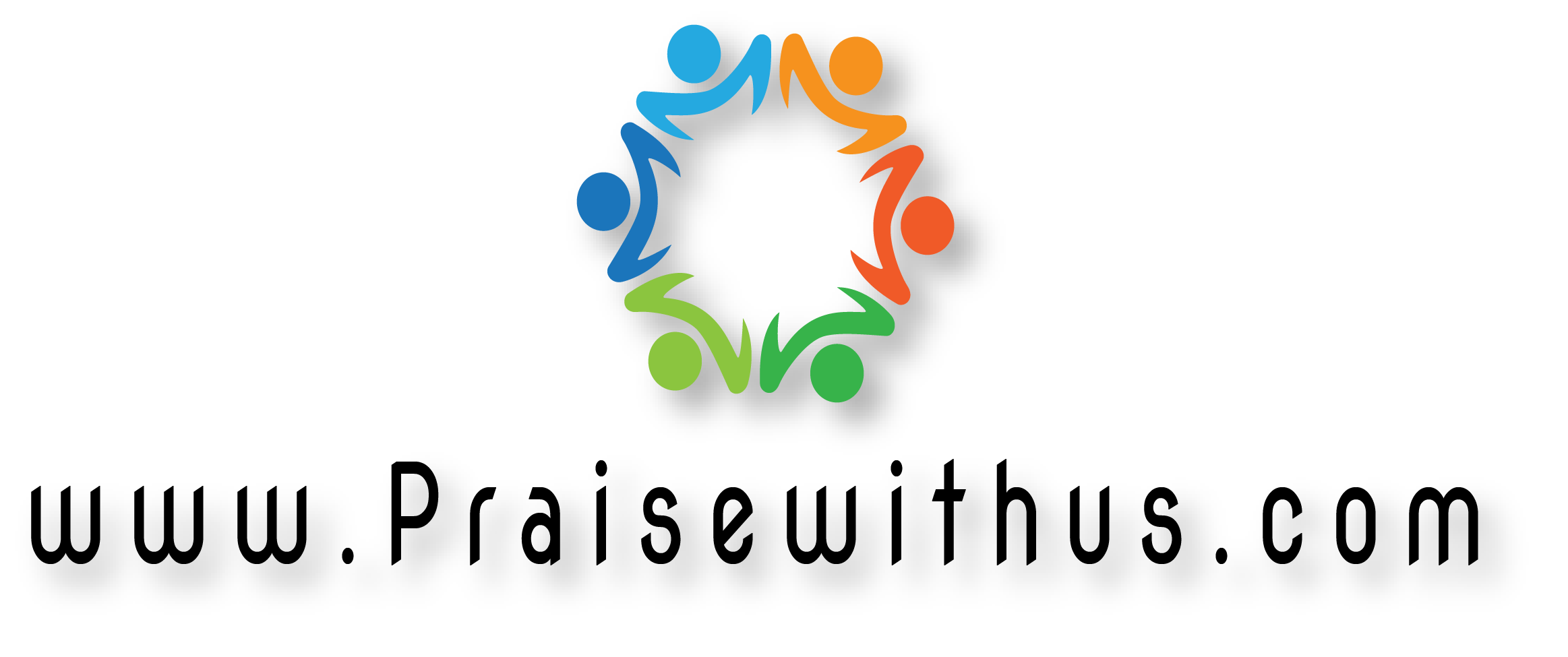 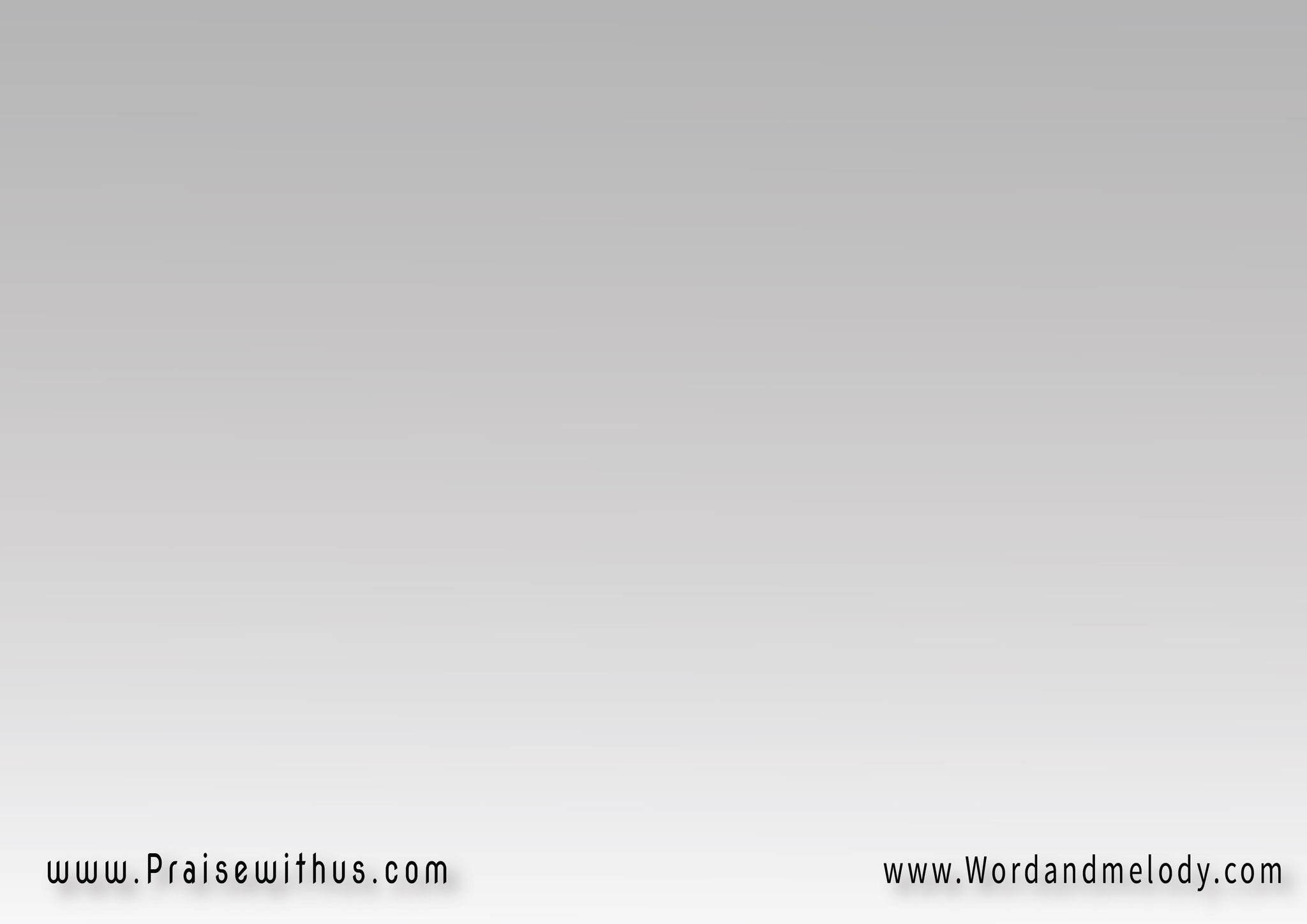 1- (عَيْني تَرَى فَوقَ الصَّليب)3 حُبَّ يَسوعِنا الحَبيب(بدَمِهِ الزَّكي الثَّمين   فدَى جَميعَ العَالَمينلهُ الثَّنا في المُؤمِنين   وَالسُّبحُ كُلَّ حِين)’(هَللويا)2

(aayni tara fawqa elSSaleeb)3 hobba yasouaen alhabeeb(bedamehi elzzaki elthameen   fada jameea alaalameenlahoth thanna fil moameneen   walssobho kolla heen)2(halleluia)2
My eyes see on the cross the love of Jesus. He redeemed everybody by His precious blood, we glorify and praise Him all the time; Alleluia.
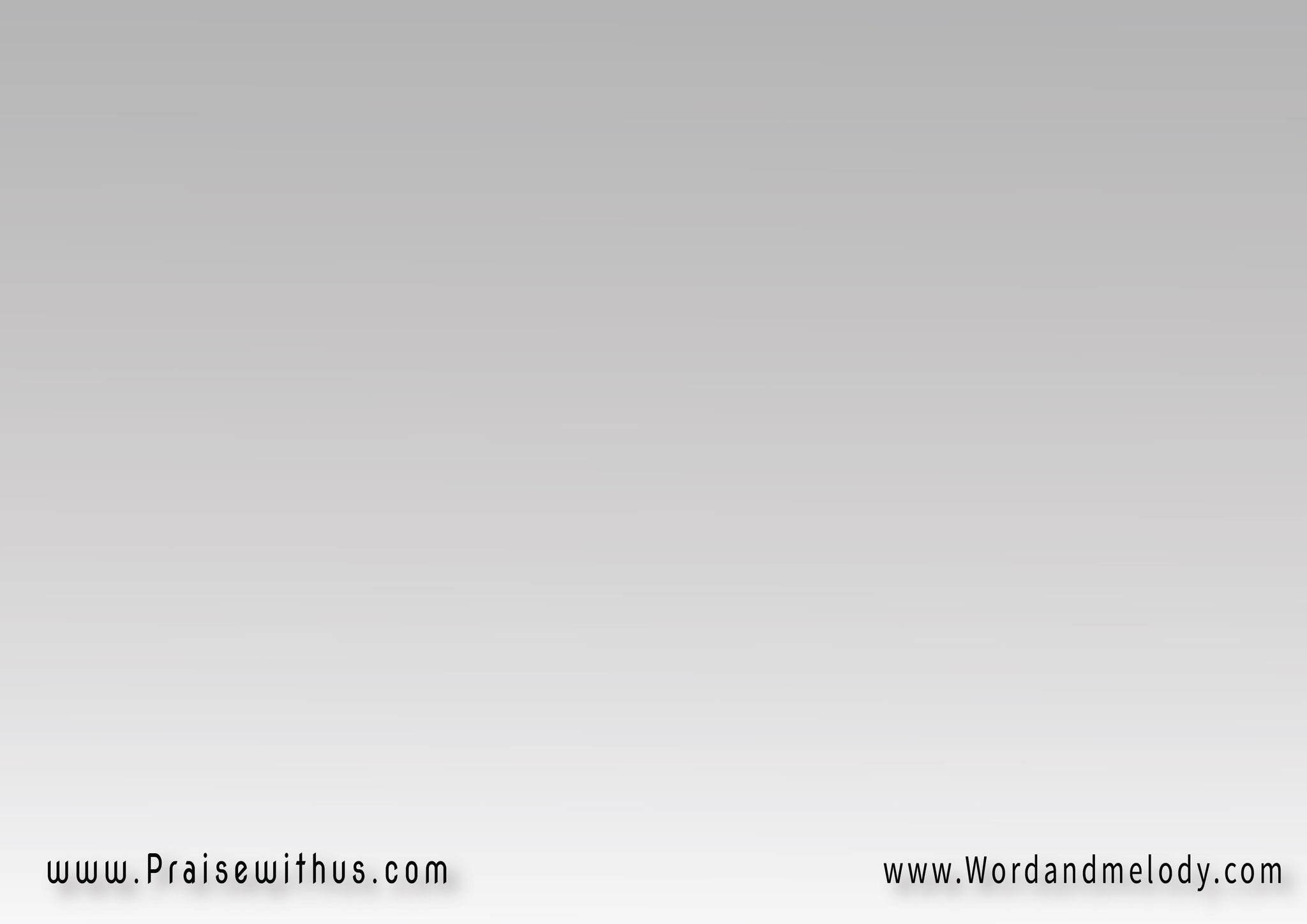 2- (عَيْني تَرَى ذاكَ الذَّبيح)3   يَسوعَ رَبَّنا المَسيح(بمَوتِهِ صَارَ الفِدَا   وَنُصرَةٌ عَلى العِدَاوَشَخصُـــهُ لنا غَدَا   تَرنيمَــــــةَ المَدَى)2(هَللويا)2
(aayni tara thaka althabeeh)3 yasoua rabbana almaseeh(be mawtehi Sara alfeda   wa noSraton aalalaedawa shakhSoho lana ghada   tarnimat almada)2(halleluia)2My eyes see the slaughtered, Lord Jesus the Christ.
 By His death we got redeemed and we got 
victory and He became our song; Alleluia.
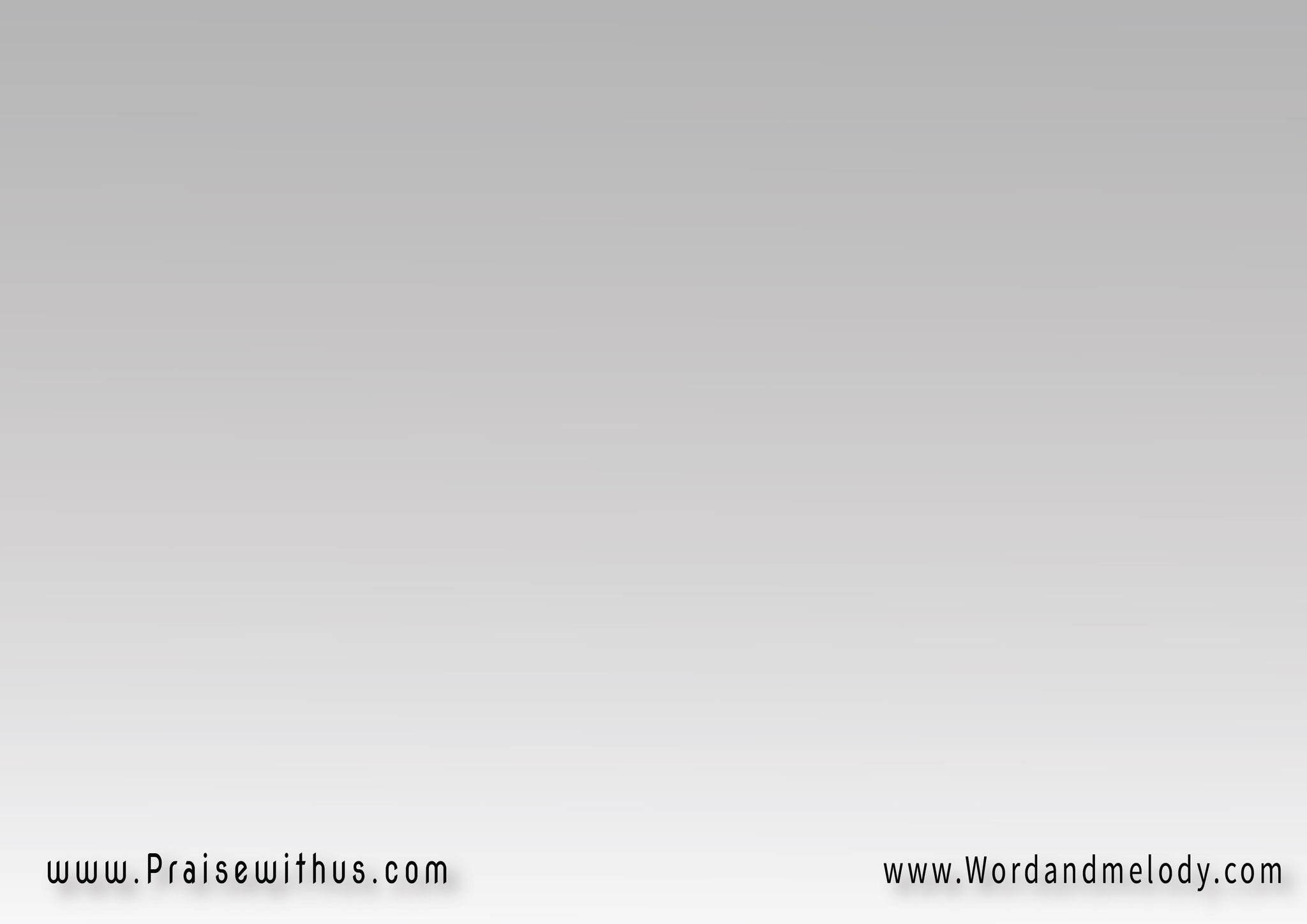 -3 (عَيني تَرَى الدَّمَ الكريم)3  يَجرِي فِدَاءً لِلأثيم(بهِ أصيرُ طاهِــــــــــرَاً   مُقدَّسَــــــــاً مُبَرَّرَاًإن مَاضِياً أو حَاضِرَاً  أو في الغَدِ السَّعيد)2(هَللويا)2
(aayni tara alddam alkareem)3   yajri fedaan lel atheem(behi aSeero taheran   moqaddasan mobarraranin maDian ao haDeran   ao fil ghadi elssaaeed)2(halleluia)2My eyes see the precious blood running for the sinner. I am purified by the blood, in the past, present and the happy future; Alleluia.
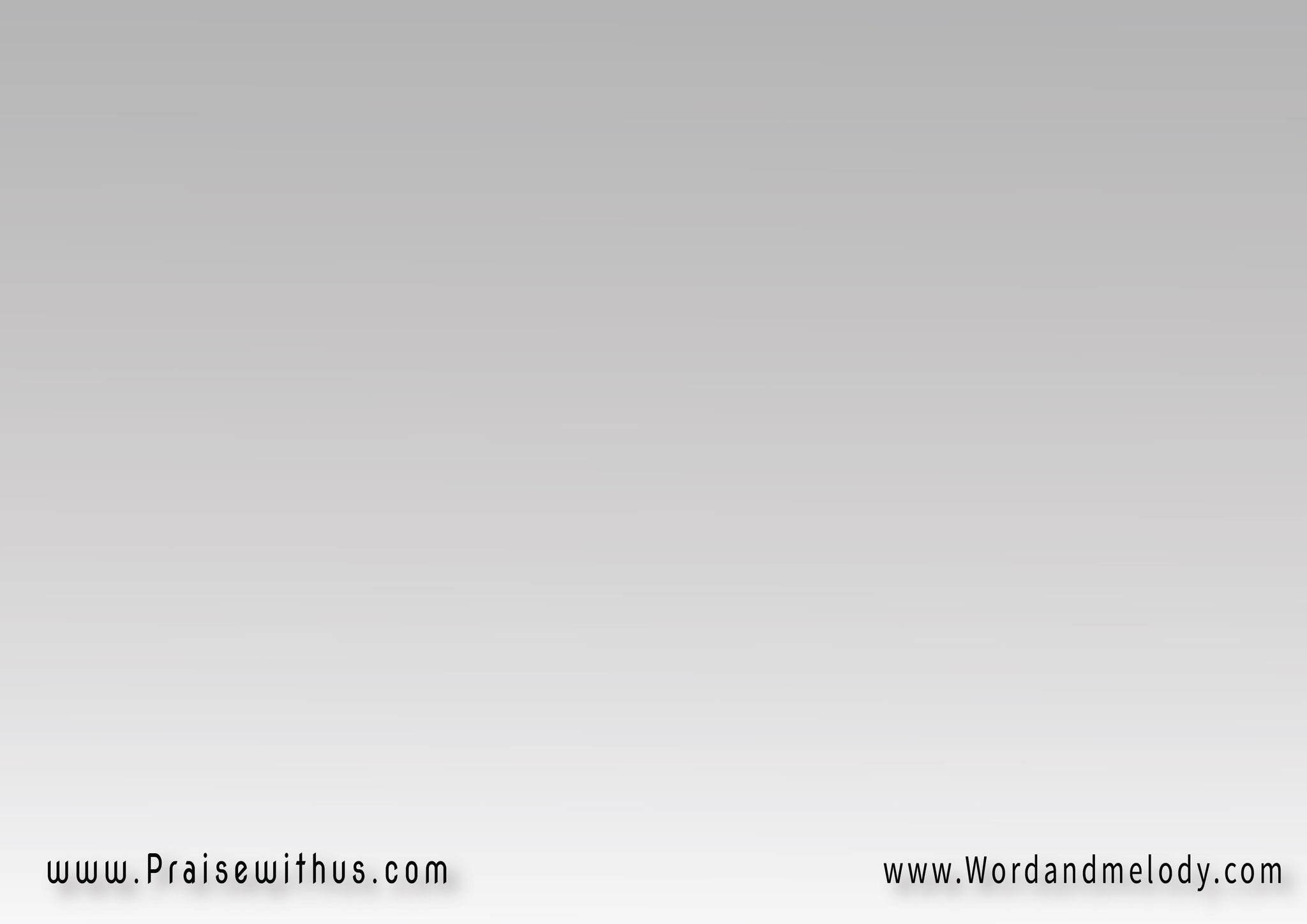 -4(عَيْني تَرَى فَوقَ الصَّليب)3 حُبَّ يَسوعِنا الحَبيب(بدَمِهِ الزَّكي الثَّمين   فدَى جَميعَ العَالَمينلهُ الثَّنا في المُؤمِنين   وَالسُّبحُ كُلَّ حِين)2(هَللويا)2
(aayni tara fawqa elSSaleeb)3 hobba yasouaena alhabeeb(bedamehi ezzaki ethameen   fada jameea alaalameenlahoth thanna fil moameneen   wassobho kolla heen)2(halleluia)2My eyes see on the cross the love of Jesus. He redeemed everybody by His precious blood, we glorify and praise Him all the time; Alleluia.
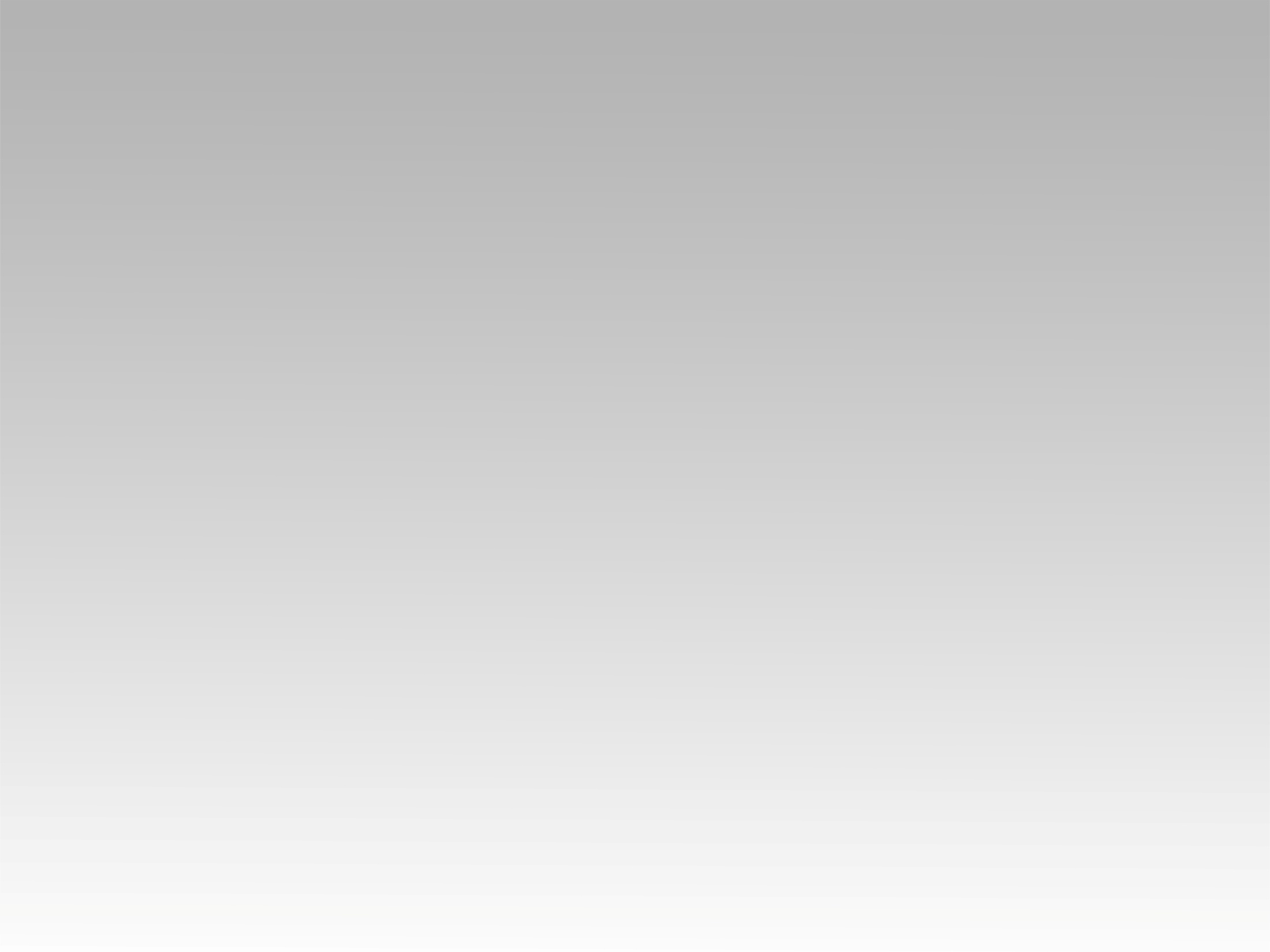 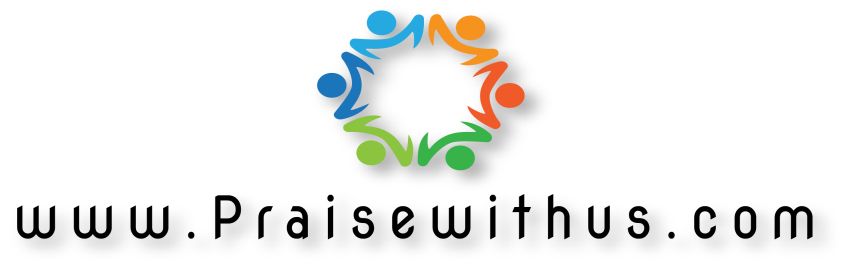